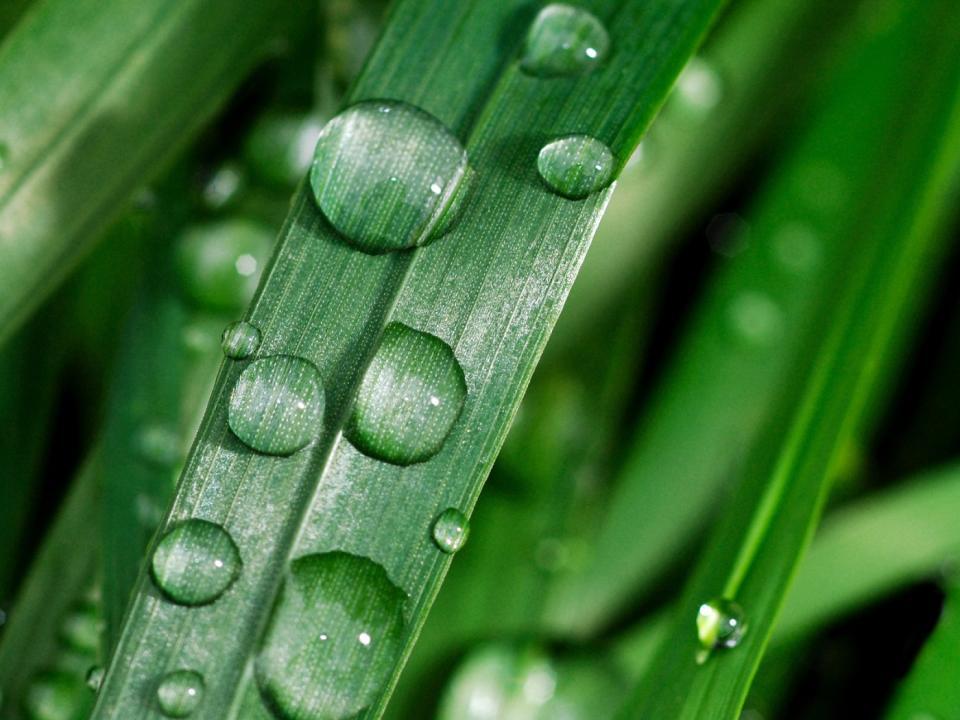 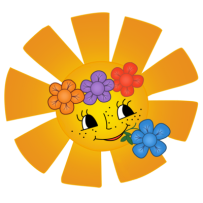 МБДОУ 
«Яйский детский сад «Солнышко»

Уголок экспериментирования
«Хочу всё знать»








Районный смотр-конкурс
«ЮНЫЙ  ИССЛЕДОВАТЕЛЬ»
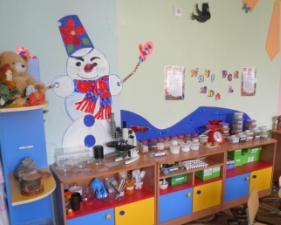 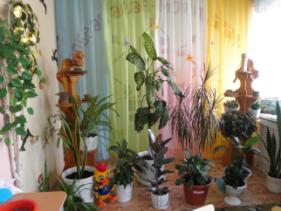 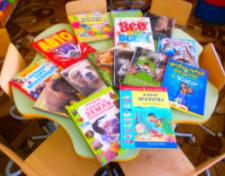 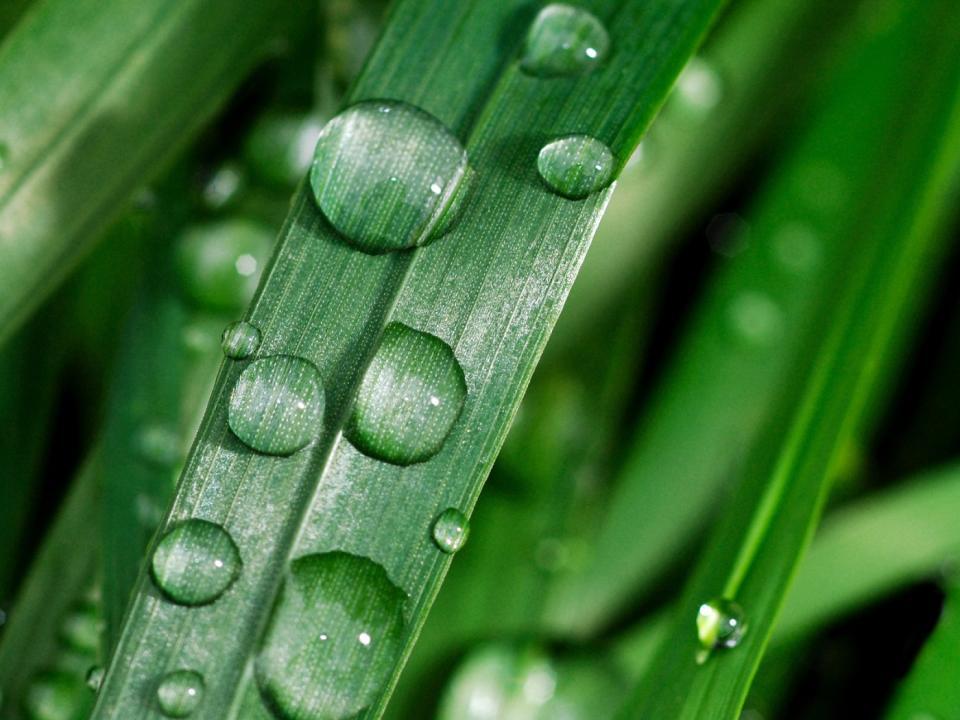 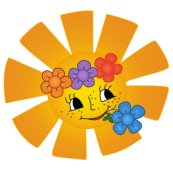 В процессе детского экспериментирования  
		дети учатся :

видеть и выделять проблему;
принимать и ставить цель;
решать проблемы;
анализировать объект или явления;
выделять существенные признаки и связи;
сопоставлять различные факты;
выдвигать гипотезы и предположения;
отбирать средства и материалы для 
		самостоятельной деятельности;
осуществлять эксперимент;
делать выводы;
фиксировать этапы действий и результаты графически.
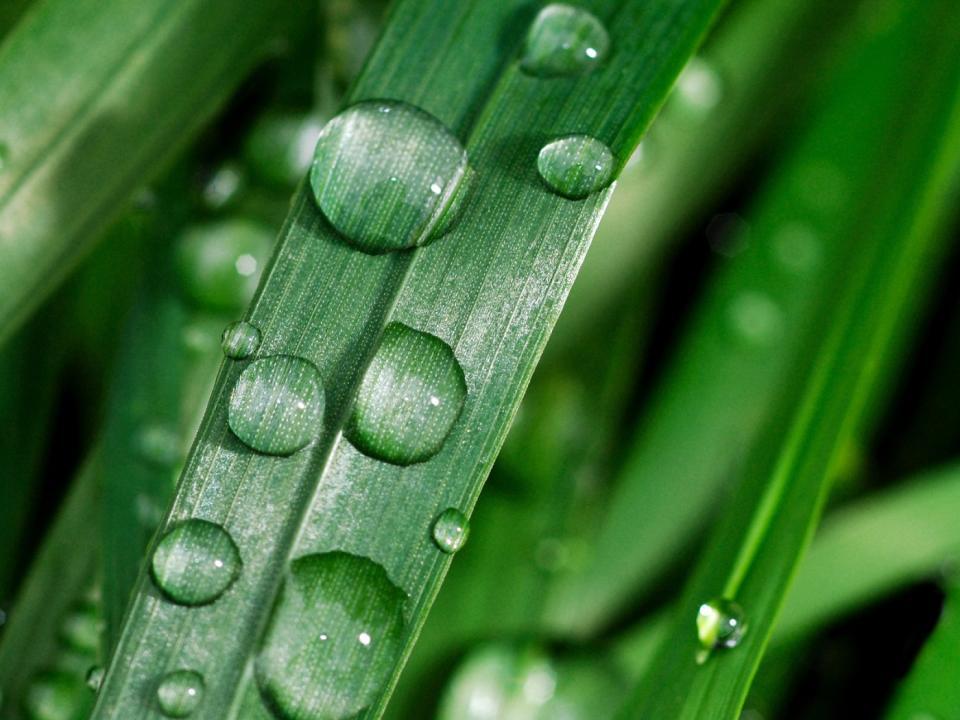 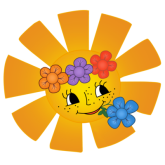 В каждой группе детского сада
создан экспериментальный уголок, отвечающий возрастным требованиям
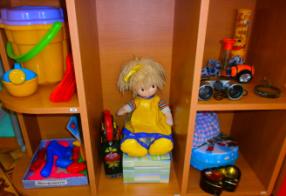 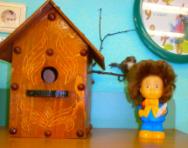 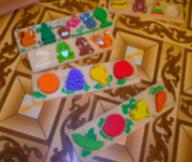 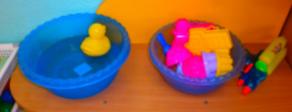 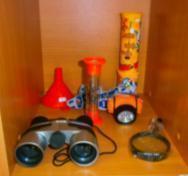 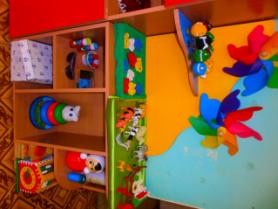 1 младшая
 группа
Уголок «Почемучка»
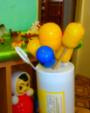 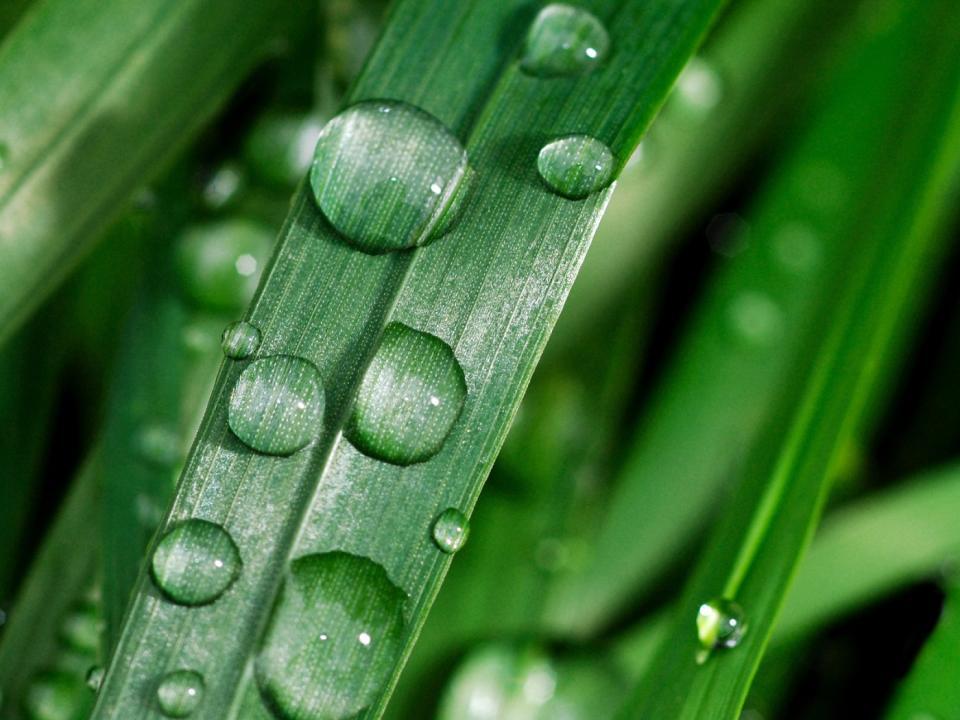 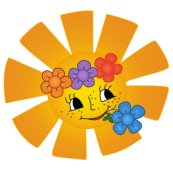 2 младшая группа (1)
Уголок «Любознайка»
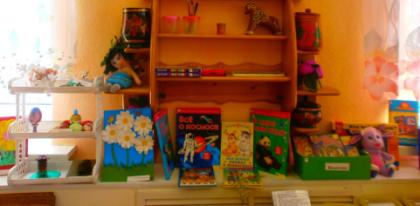 Расскажи, и я забуду,
Покажи, и я запомню,
Дай попробовать, и я пойму
Китайская пословица
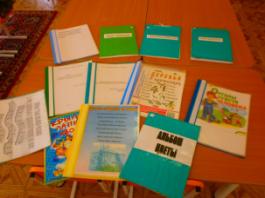 Состоит из 3-х разделов:
Дидактический  (проект и перспективный план экспериментальной деятельности на год, подборка художественной литературы, дидактические игры, картотека опытов, стихов, пословиц, поговорок, загадок об объектах живой и неживой природы, видеотека)
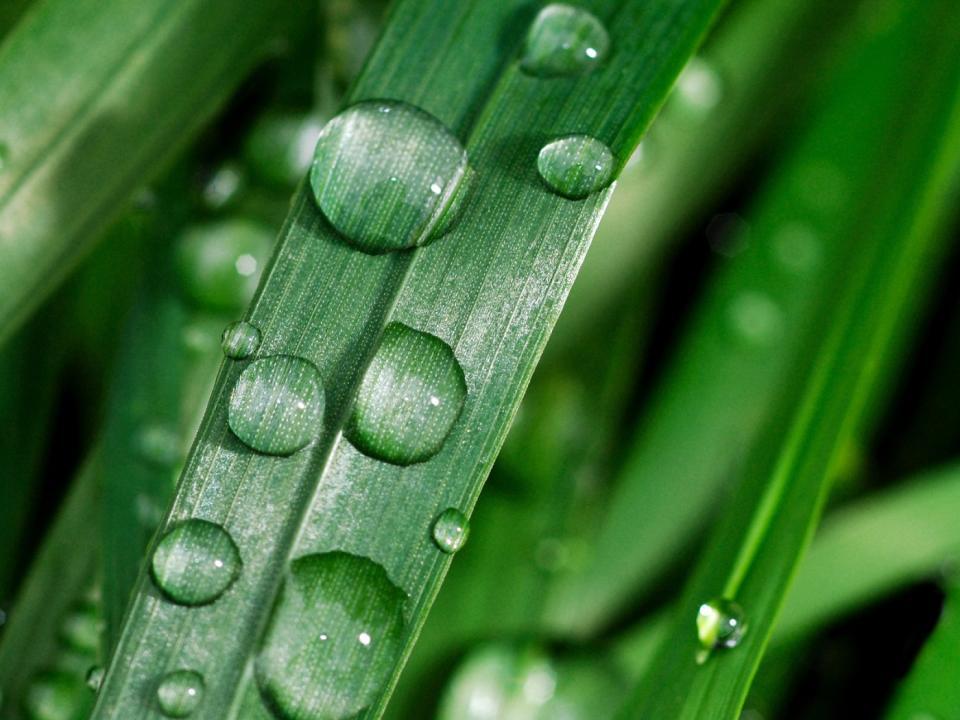 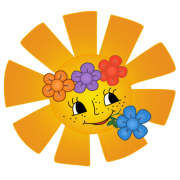 Оборудование.  Сюда входят
 природный материал (песок, глина, шишки и т. д.)
Бросовый материал (пробки, прищепки, тесьма, косточки, образцы ткани, бумаги и др.)
Разнообразные виды игрушек (пластмассовые, резиновые)
Лейки, тазики, совочки, контейнеры, клеёнки, фартуки, ёмкости разного объёма и формы, салфетки и др. оборудование, необходимое для проведения опытов.
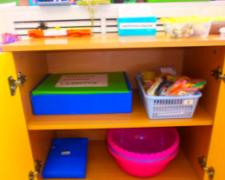 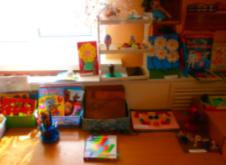 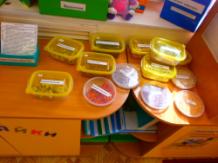 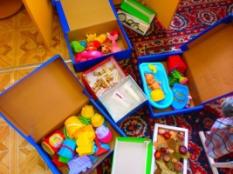 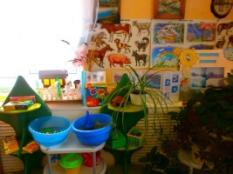 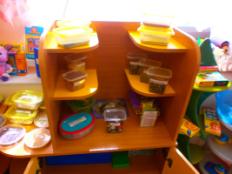 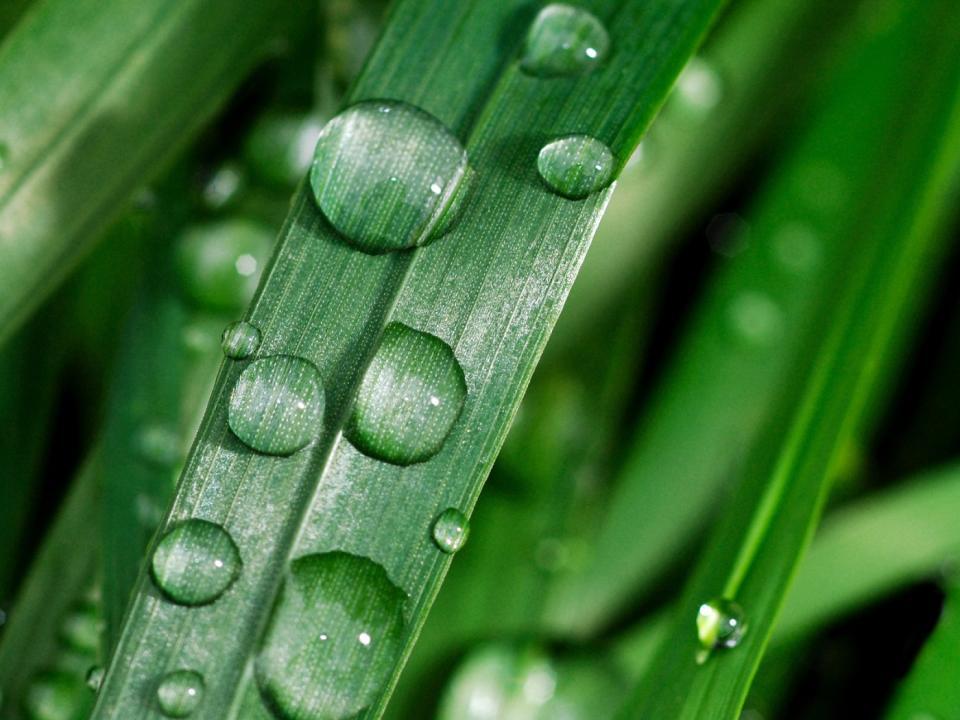 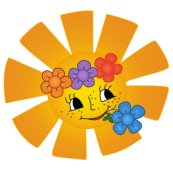 Стимулирующий: Персонаж Лунтик, правила работы с материалами
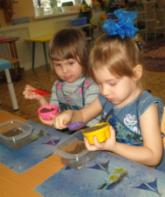 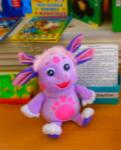 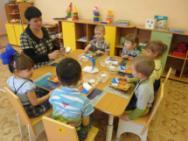 Совместно с родителями подбирали и оформляли уголок, родители участвовали в изготовлении поделок для тематических выставок (к Женскому дню 8 Марта, Святой пасхи, Осенние мотивы, любимые животные и др.). 
Для родителей в течение года были проведены консультации «Маленькие любознайки», «Эксперимент – это интересно».
Педагоги группы участвовали в подготовке и проведении педагогического совета. Показали открытые занятия по ознакомлению детей со свойствами воды («Поможем Кораблику найти друзей» Шарипянова Т.И. и «Пирожки для Мишки» Ахмадеева С.Н.). Ахмадеева С.Н. выступала на районном МО воспитателей ДОУ с консультацией «Организация и проведение экспериментальной деятельности в ДОУ»
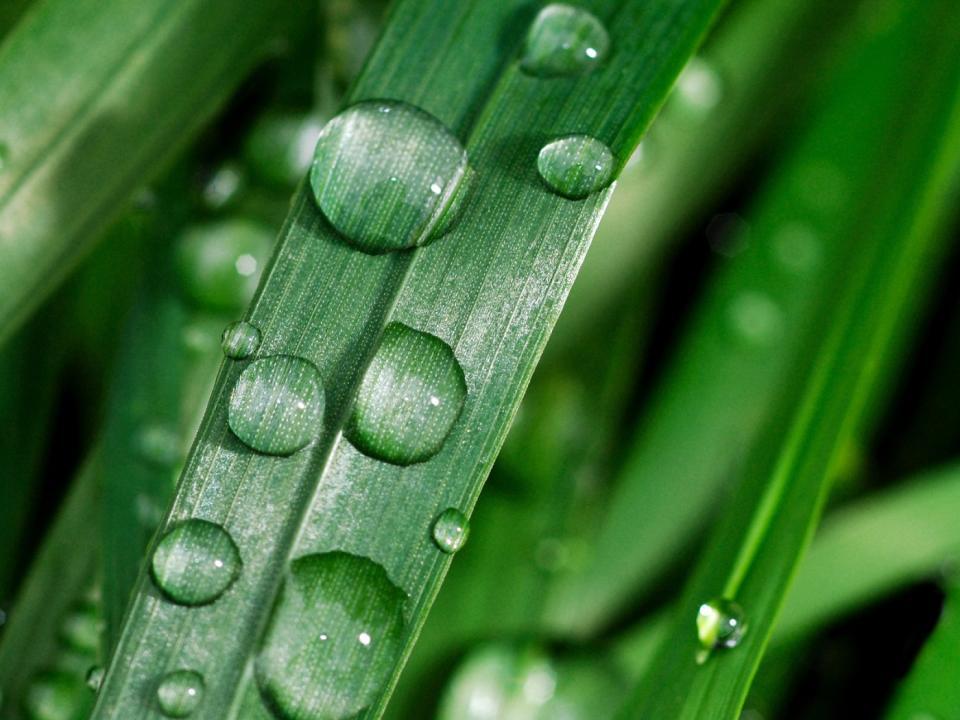 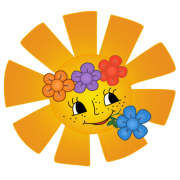 2 младшая группа (2)
Уголок «Знайки»
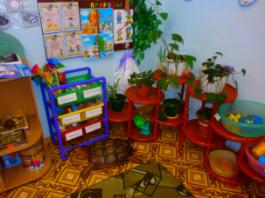 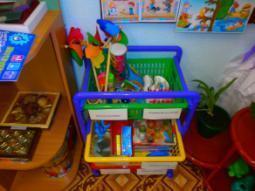 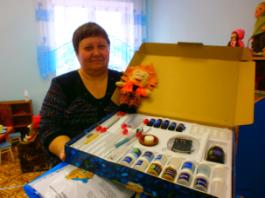 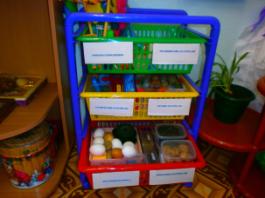 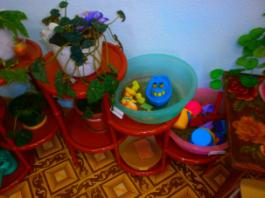 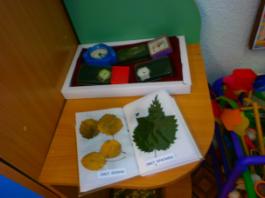 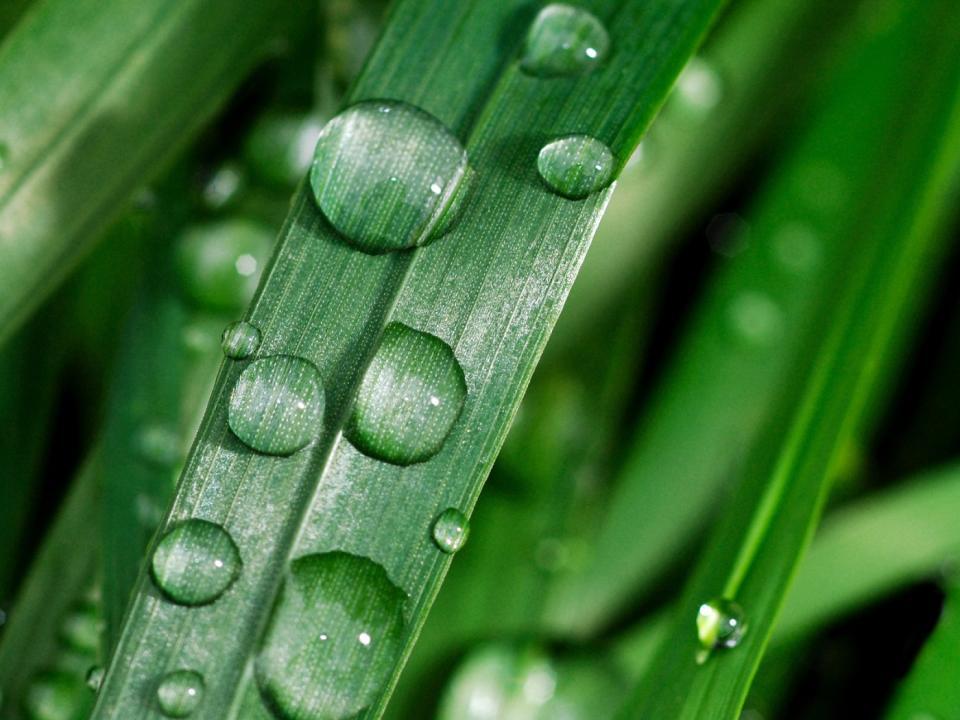 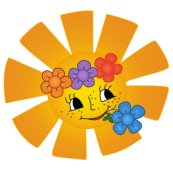 Средняя группа 
Уголок «Капелька»
Уголок наш – «Капелька» -
Водяная сабелька.
Вода – это сила,
Вода – это слабость,
Вода – это жизнь для всех нас.
Вода – покоряет,
Нас укрощает ,
Всех она любит – сила-вода!
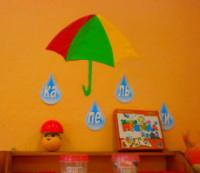 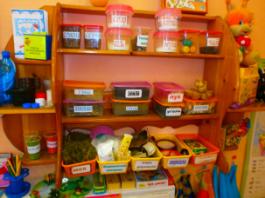 Нам грибок во всём поможет
Деток наших всех увлечь.
На вопросы все ответить, 
в глазах искорки зажечь.
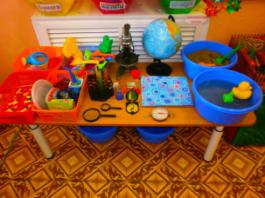 Я ищу в песочке 
Кубики, совочки.
Весь песок переберу,
Всё найду и назову.
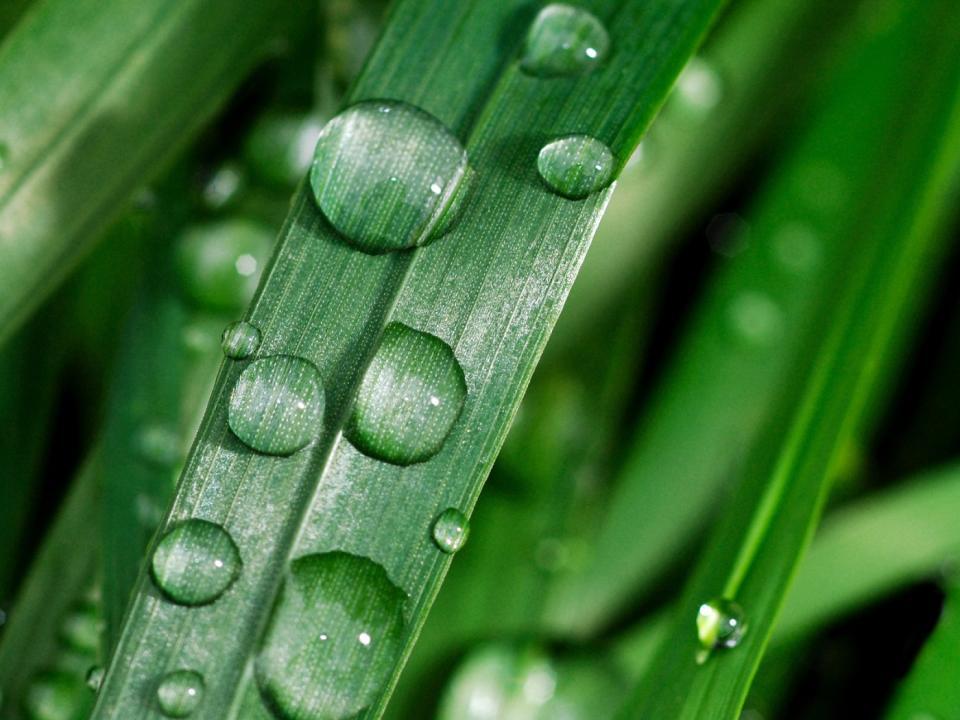 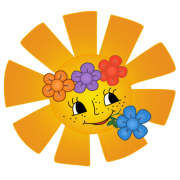 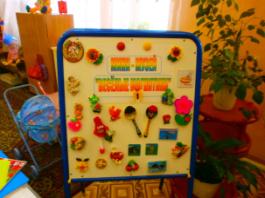 Привлекают нас магниты,
Собираем их в музей.
Очень странные вещицы,
Так притягивают взгляд.
Очень много в них секретов 
(Так ребята говорят).
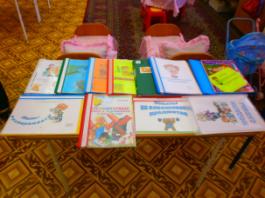 Любят опыты все дети,
Интересно всё на свете.
Чтобы этот мир познать,
Надо фокусником стать.
Всё, что сами «наколдуем»,
Мы в альбоме зарисуем.
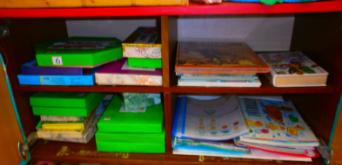 А ещё мы любим книжки,
Интересно их читать.
В этих книжках много знаний,
Как природу охранять…
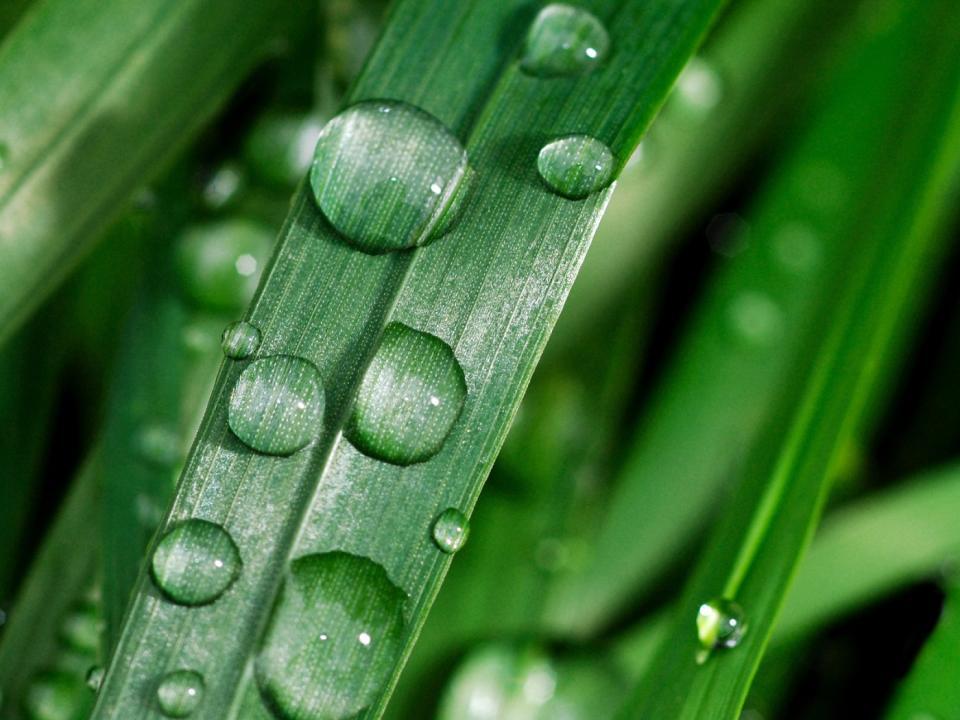 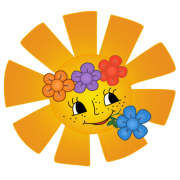 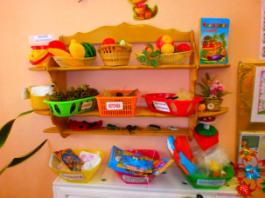 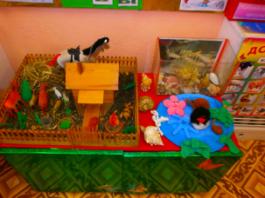 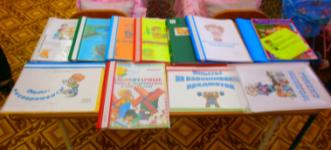 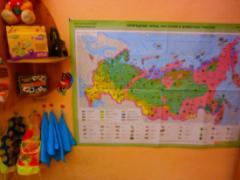 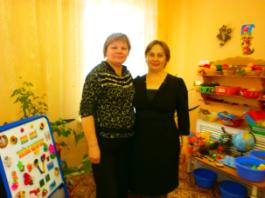 Наши дети-почемучки
Всё хотят на свете знать,
Мы поможем и подскажем 
В этом мире всё познать.
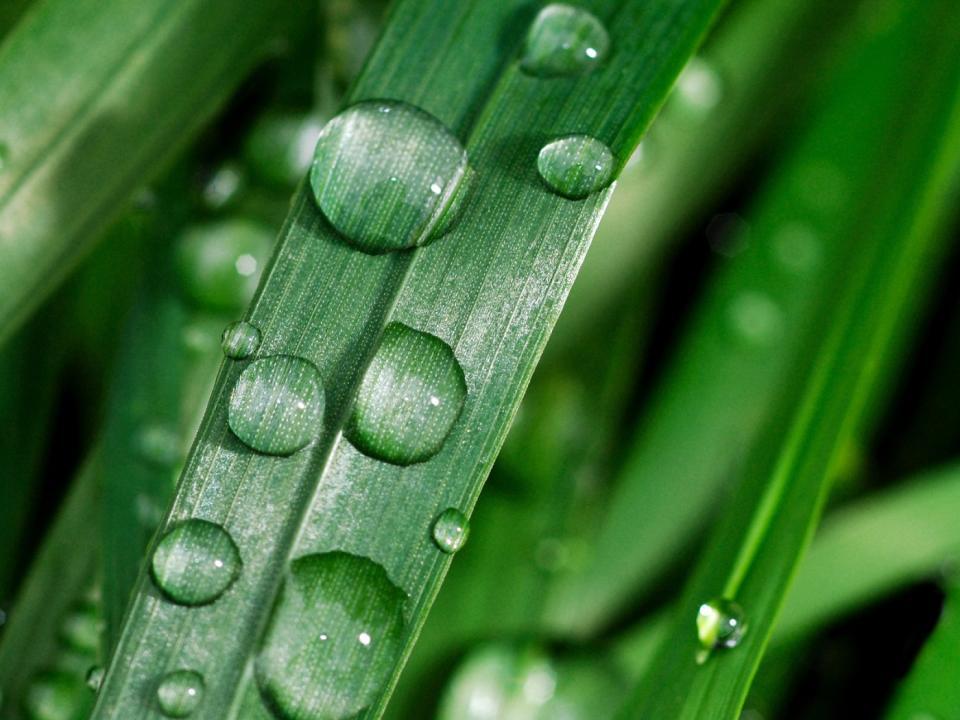 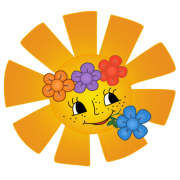 Подготовительная к школе группа 
Уголок «Юный исследователь»
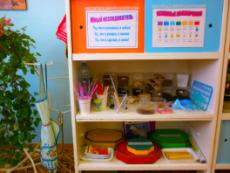 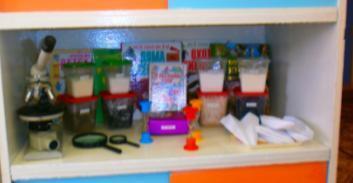 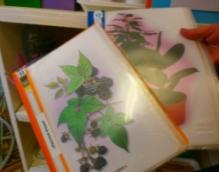 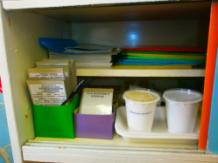 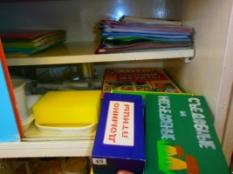 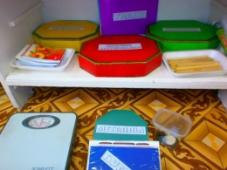 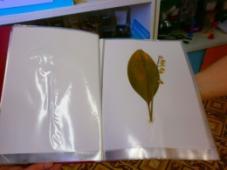 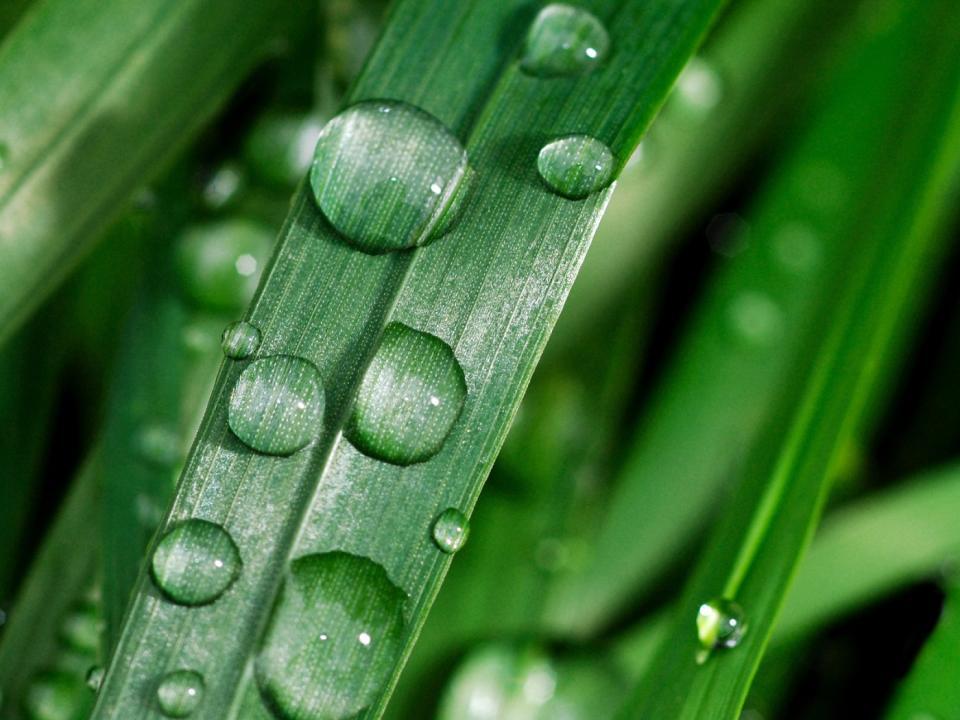 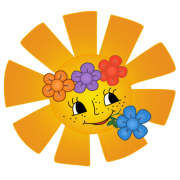 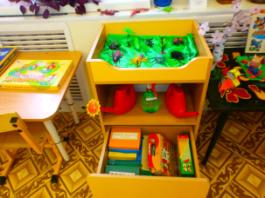 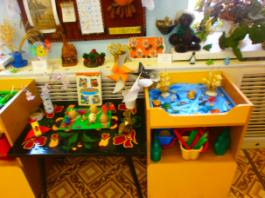 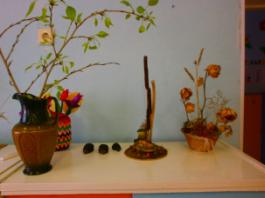 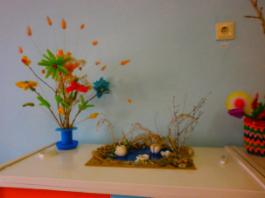 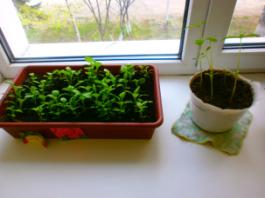 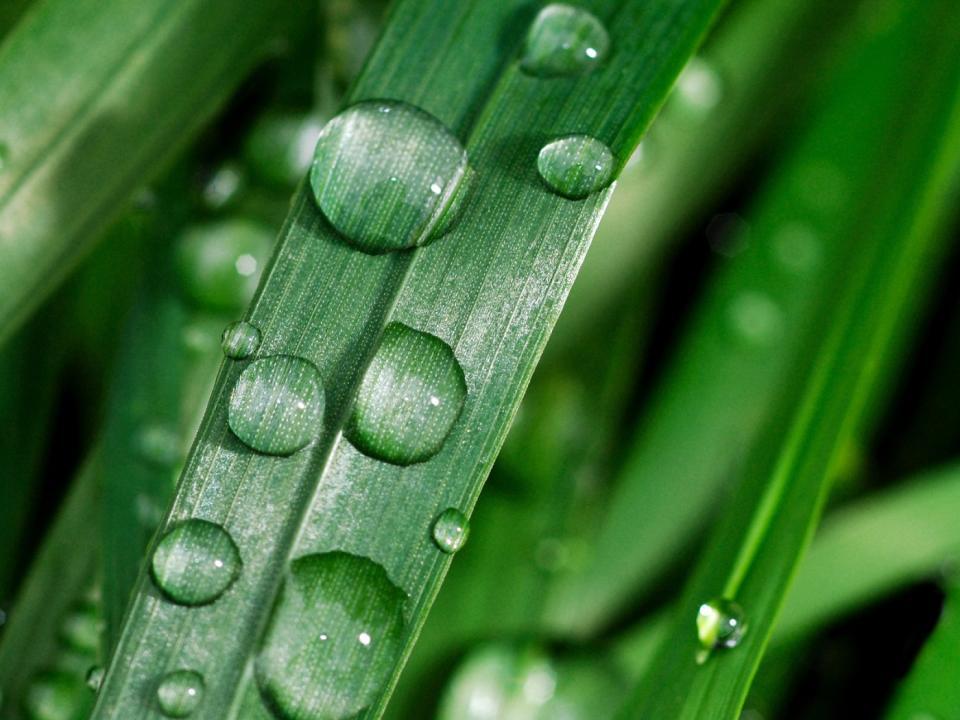 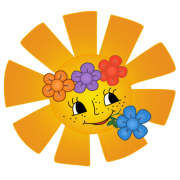 Центр экспериментирования
«Хочу всё знать»
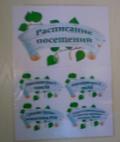 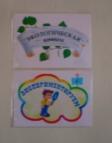 Наряду с основной программой, реализуемой в ДОУ, мы работаем по парциальной программе «Юный эколог» С.Н. Николаевой., в соответствии с которой строится перспективное планирование в группах.
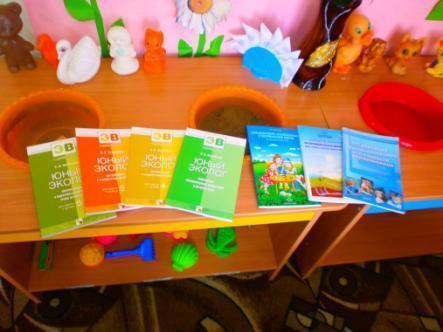 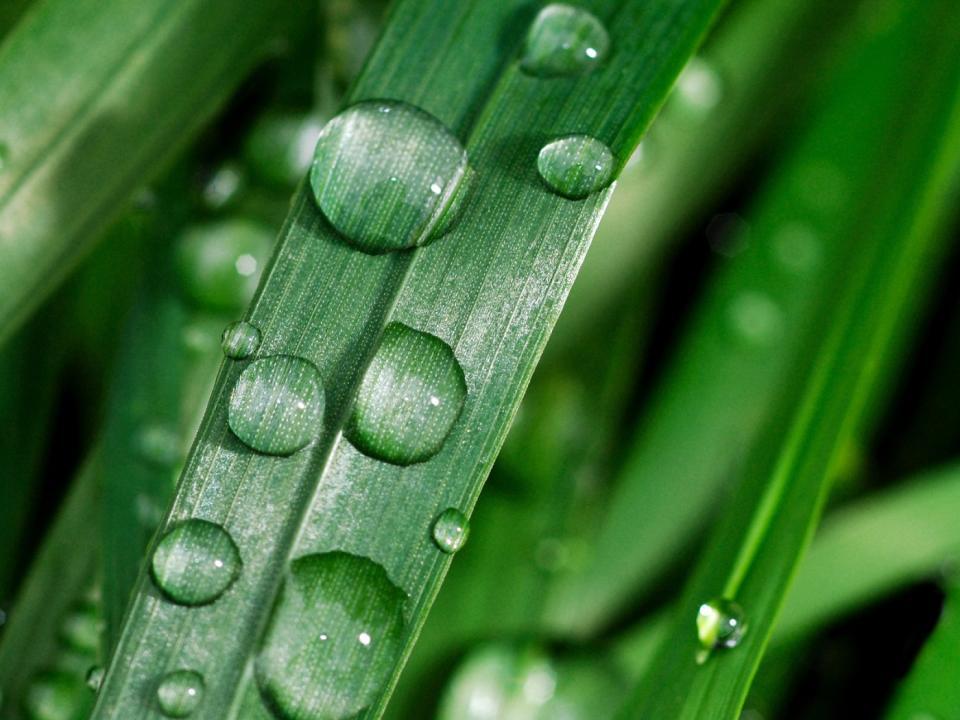 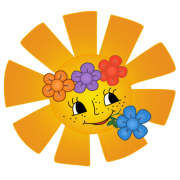 Формы работы с детьми:

Экскурсии, целевые прогулки;
Продуктивная деятельность (экспериментирование, рисование, ведение дневников наблюдения, аппликация и поделки из природного и бросового материала и др.);
Чтение художественной литературы, театрализованная деятельность;
Наблюдение в уголке природы, на прогулке;
Игры (подвижные, дидактические, настольные);
Разные виды бесед (по иллюстрациям, по вопросам, об услышанном, увиденном и т.д.);
Создание агитационных плакатов;
Труд в уголке  природы, на участке детского сада;
Поисковая деятельность по интересующим вопросам;
Ведение альбомов, дневников наблюдений;
Праздники.
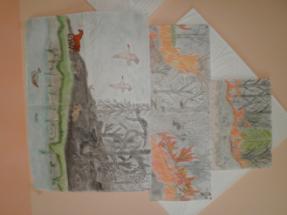 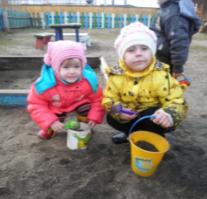 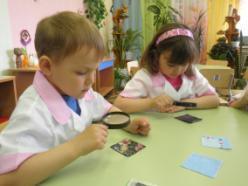 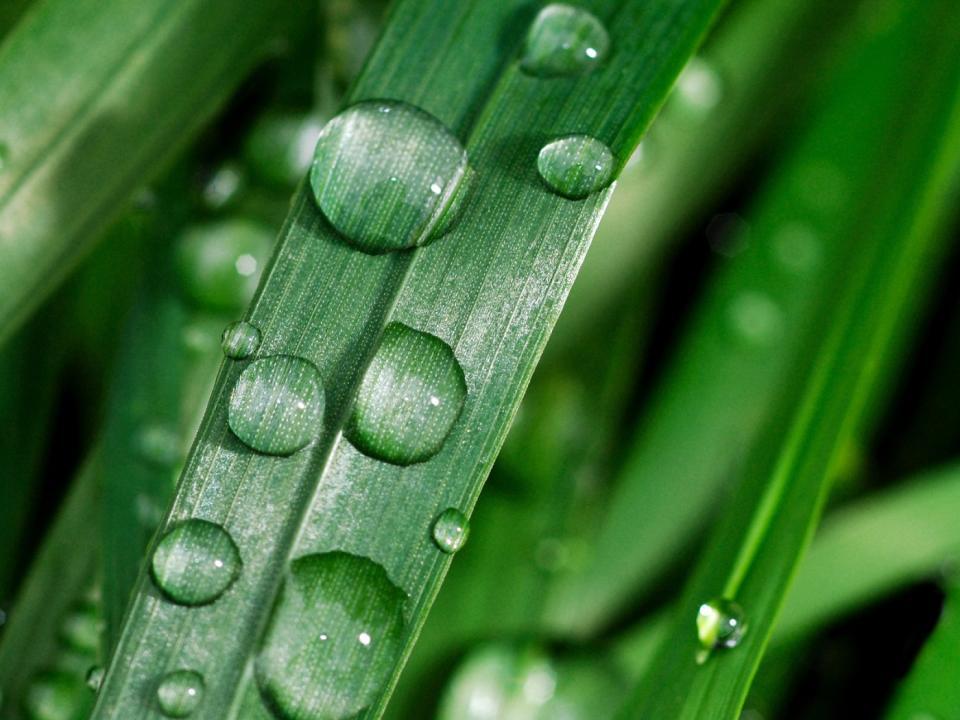 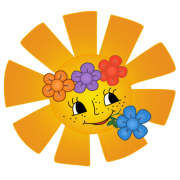 Организовывать и проводить работу по ознакомлению детей со свойствами предметов и явлений окружающей действительности помогает МЕДИАТЕКА, которая включает в себя:
Художественную литературу для чтения и рассматривания с детьми, энциклопедии;
Методическая литература для педагогов;
Видео- и аудиозаписи;
Методички, созданные по итогам работы педагогического совета;
Технические средства обучения (телевизор, DVD-плейер, магнитофон).
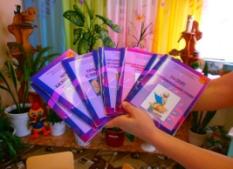 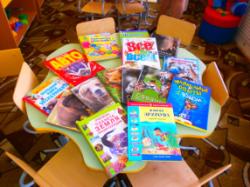 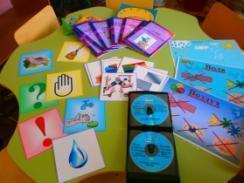 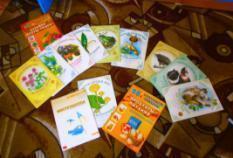 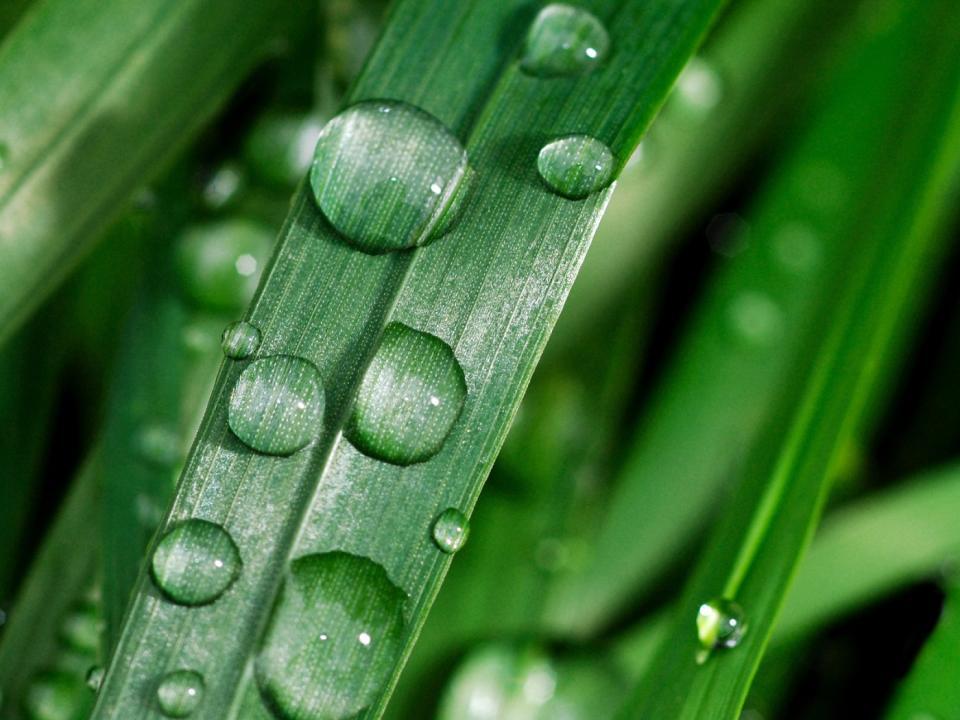 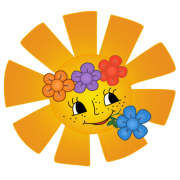 ЭКСПЕРИМЕНТ – интересное слово.
Это познание – снова и снова.
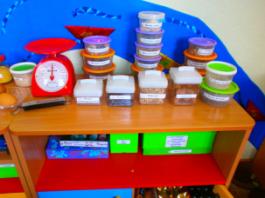 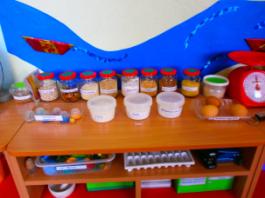 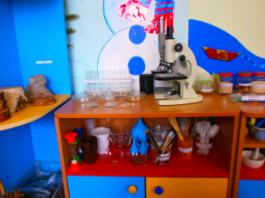 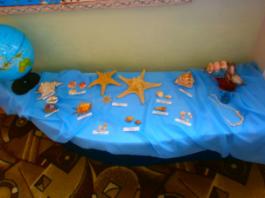 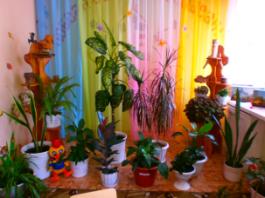 Коллекция
«Морские звёзды и ракушки»
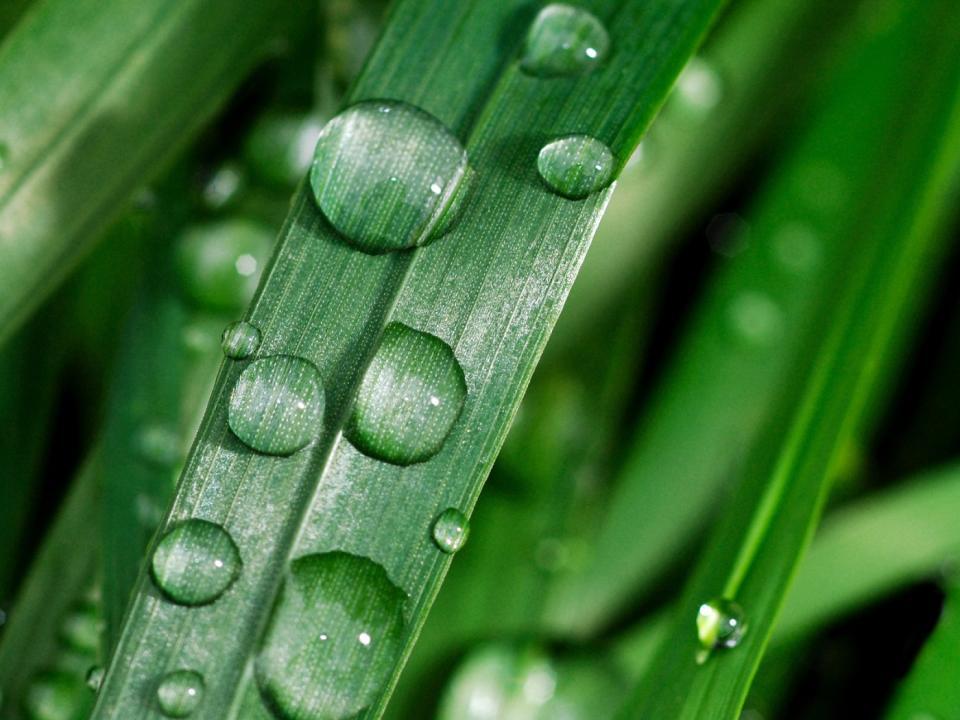 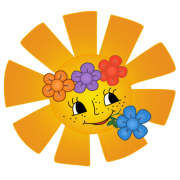 Сначала смотрим, наблюдаем,
Затем с предметами играем.
И вот он – истины момент –
Проводим мы эксперимент!

Даёт он знания об окружении,
Поможет развить к познанью умения,
Опыт общенья с объектом живым
Получат ребята, да и не с одним.

Совместно со взрослым
Иль самостоятельно
Обследовать можно 
Всё очень внимательно.
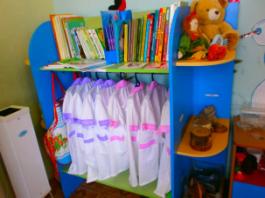 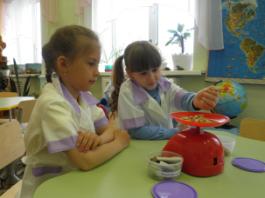 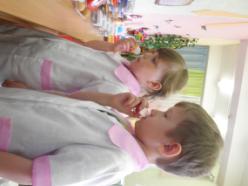 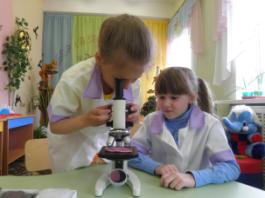 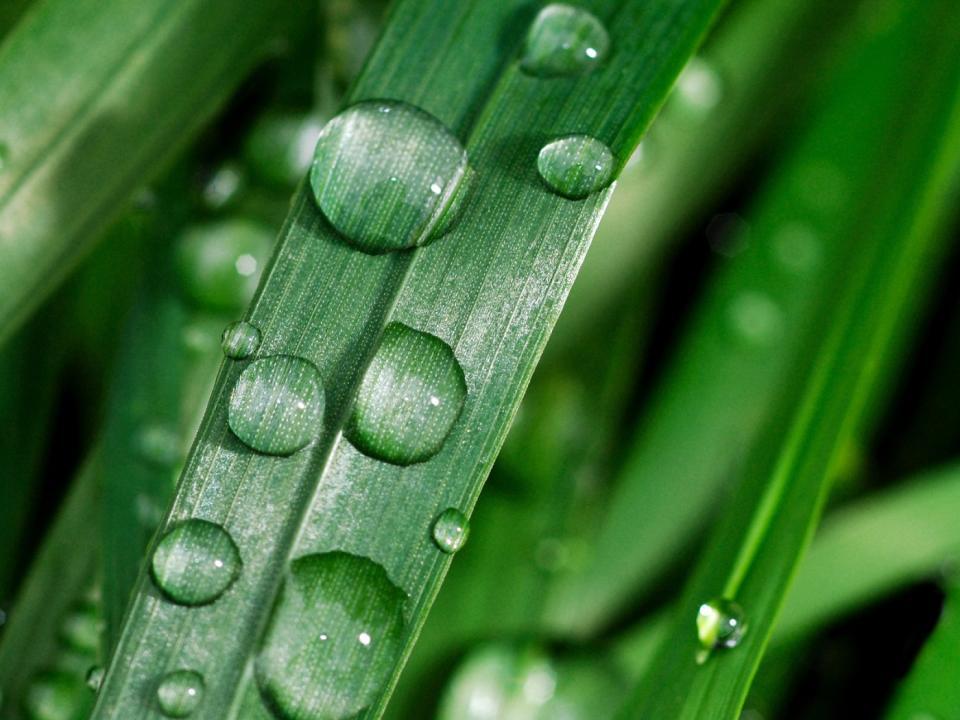 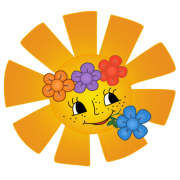 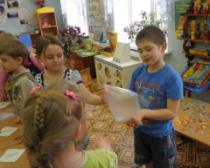 Воздух – особый объект,
Посмотри!
Находим его в мешочке,
Внутри.

Песок наблюдаем,
В ладошку берём,
Намочим, полепим,
В совочек сметём.

На прогулке мы гуляли,
Камни разные искали.
И сравним, что тяжелей –
Кило пуха, иль камней?

В природе путешествует вода,
Она не исчезает никогда,
То в снег превратится, то в лёд,
Растает… И дальше в поход.
Без запаха, вкуса и цвета,
Мы с интересом исследуем это.
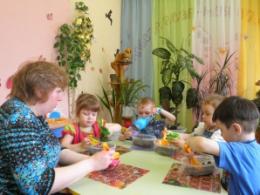 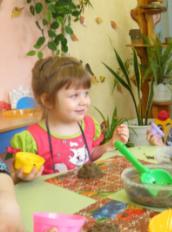 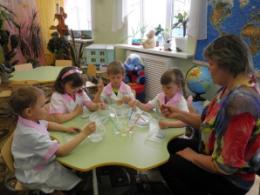 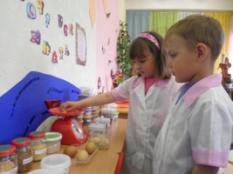 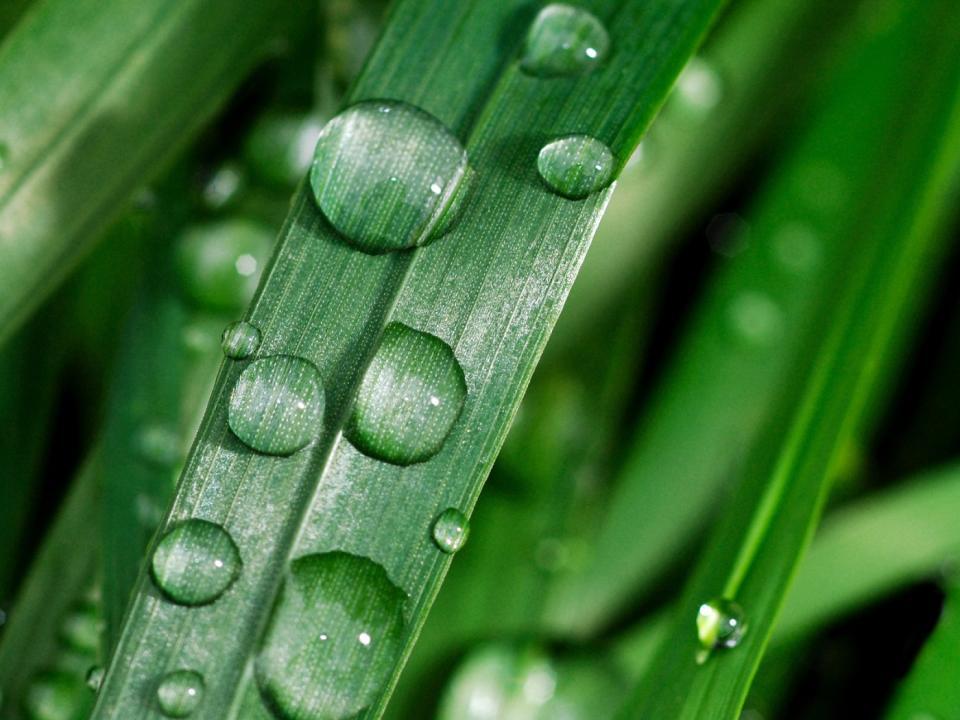 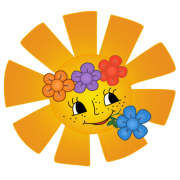 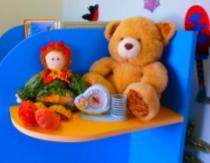 Много ещё интересного в мире,
Многое нужно узнать и понять.
Маша и Миша помогут нам в этом,
Ведь я - Человечек и ВСЁ ХОЧУ ЗНАТЬ!»
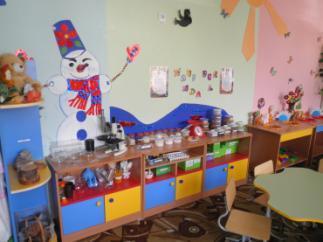 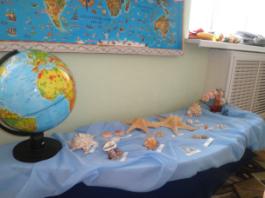 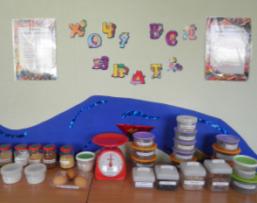 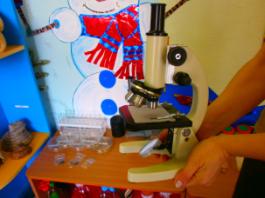 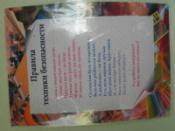 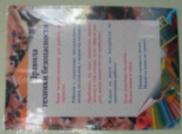 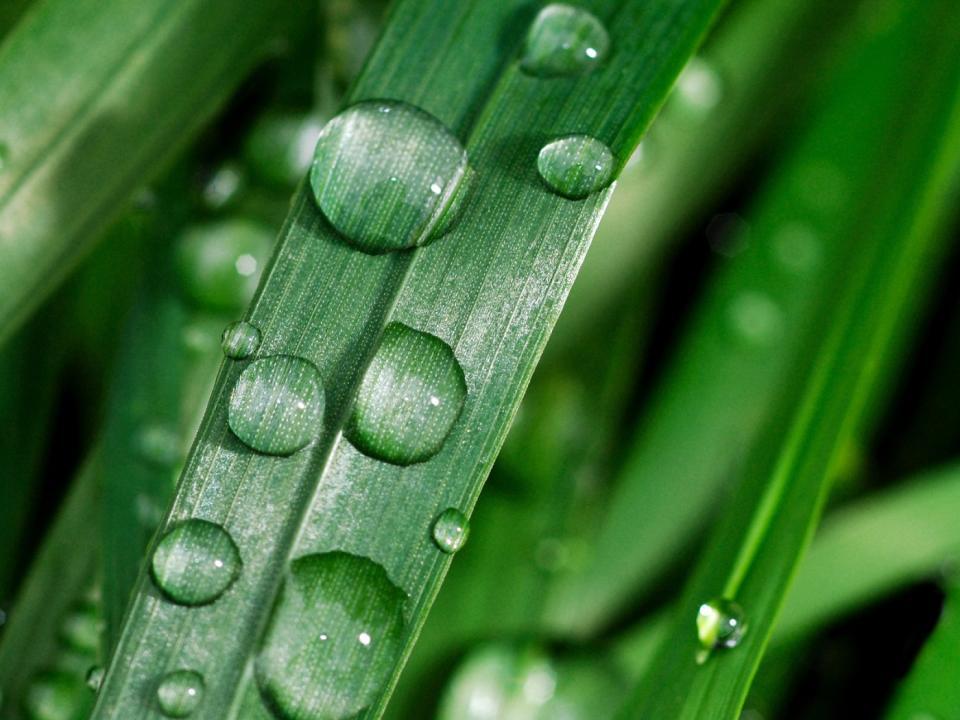 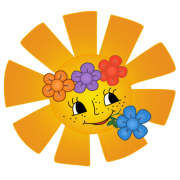 Готовимся к педсовету
Тематический контроль «Организация экспериментальной деятельности в группах»
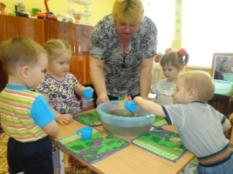 1 младшая группа
Крепицина Л.Я.
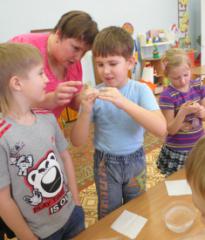 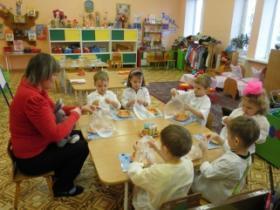 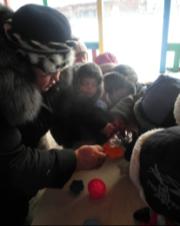 Подготовительная 
к школе группа
Вавилева Л.В.
Средняя группа
Наделяева Г.А.
2 младшая группа (2)
Смирнова Н.И.
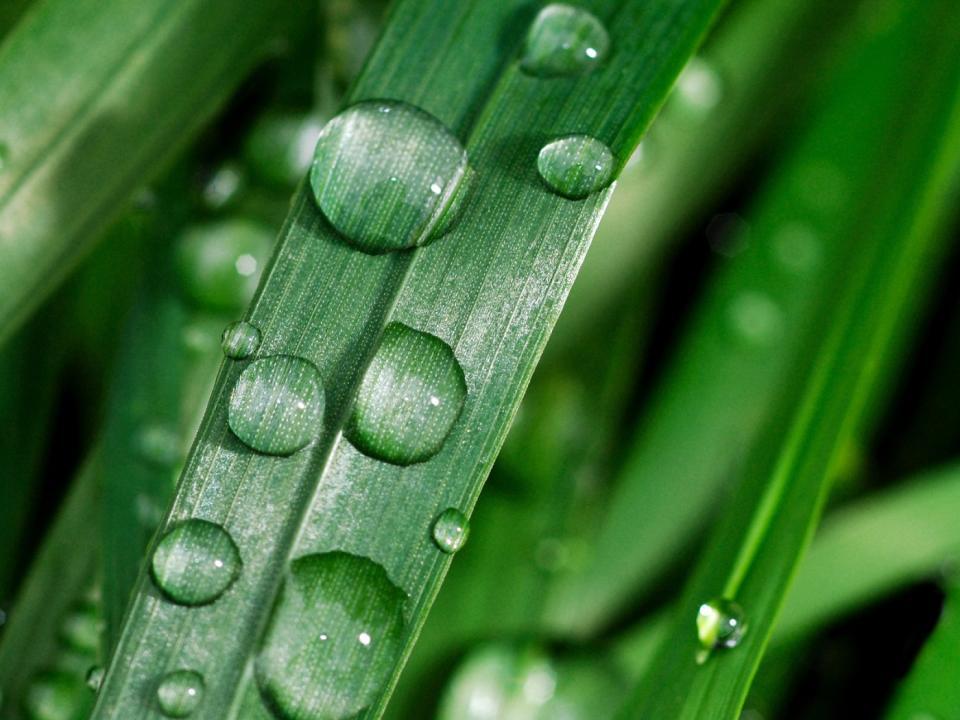 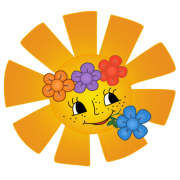 В МБДОУ  прошёл педсовет «Экспериментирование – средство интеллектуального развития воспитанников.»
Здесь педагоги рассмотрели понятия «познавательный интерес», «экспериментирование», его роль в развитии познавательного интереса.
В ходе деловой игры выстроили алгоритм проведения экспериментальной деятельности,  выделили структурные компоненты, опираясь на матрицы построения экспериментальной деятельности в разных возрастных группах составили планы проведения занятий с использованием экспериментов.
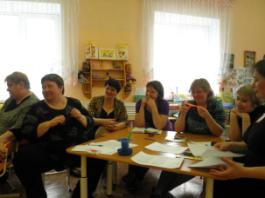 Логопед МБДОУ продемонстрировала, как можно использовать метод эксперимента в ходе логопедического занятия.
Так же педагогам была озвучена справка по результатам тематического контроля, выявлены проблемы и выработано решение педагогического совета.
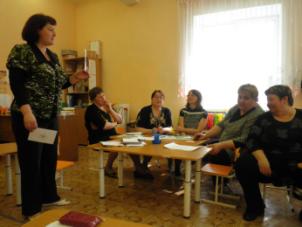 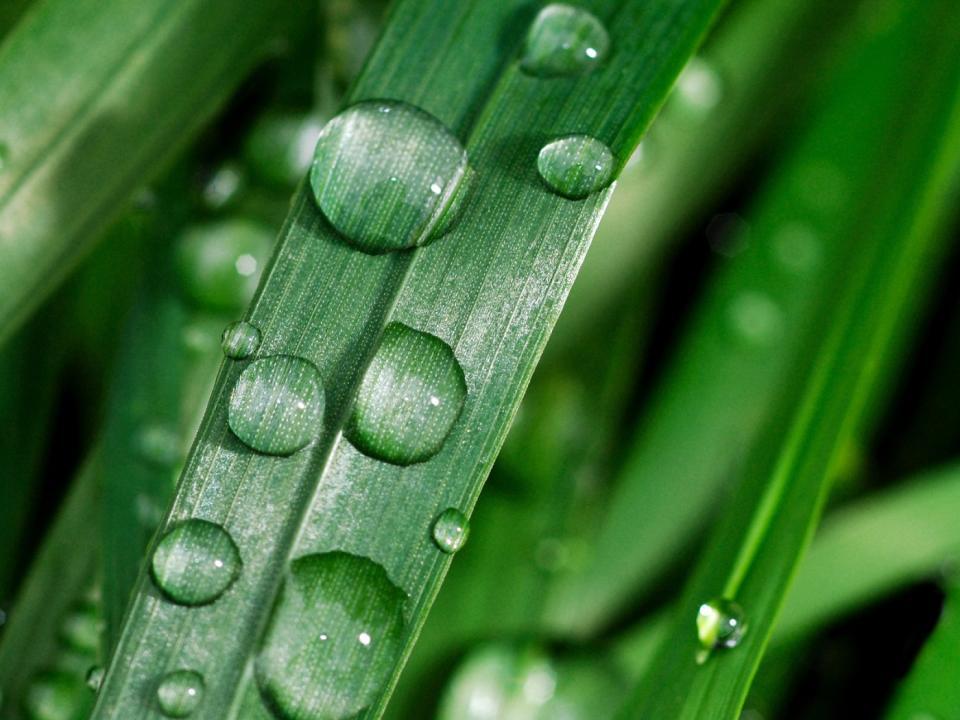 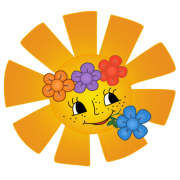 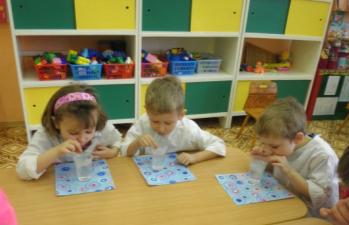 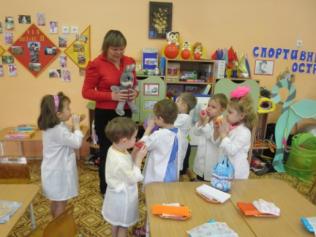 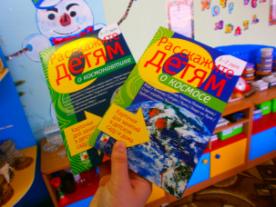 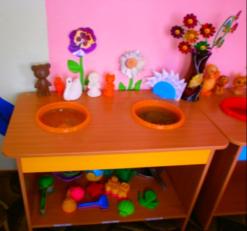 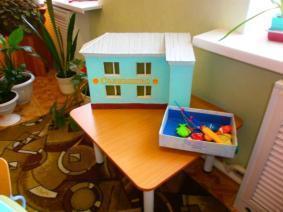 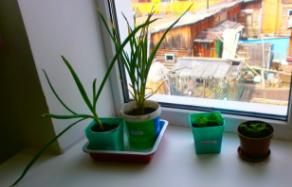 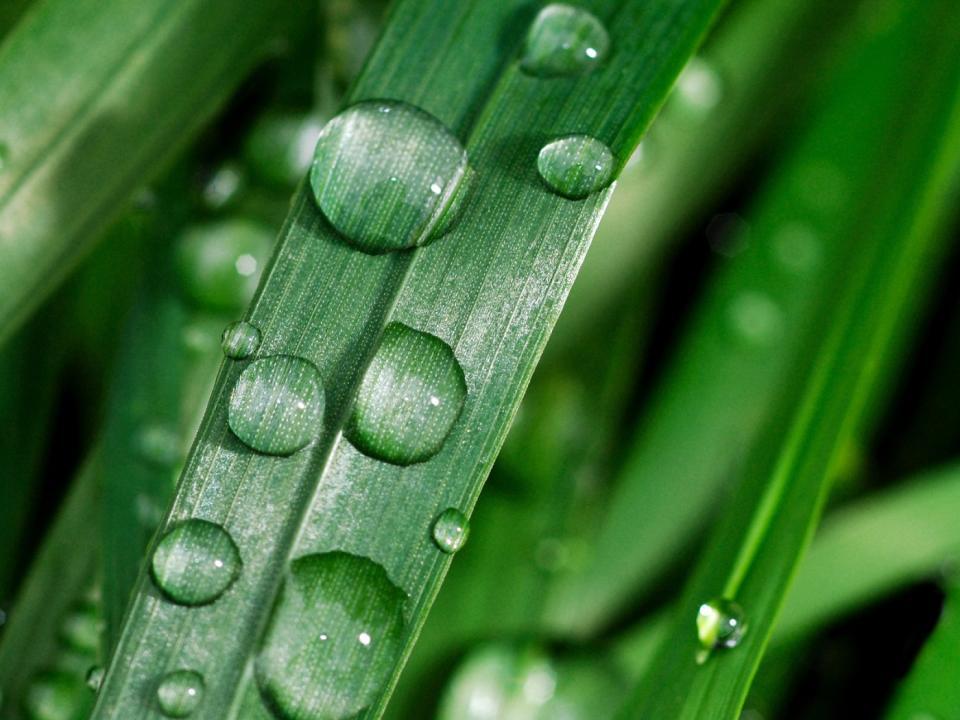 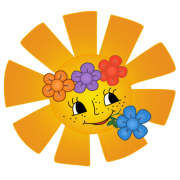 МБДОУ «Яйский детский сад «Солнышко»
Приглашаем к сотрудничеству:
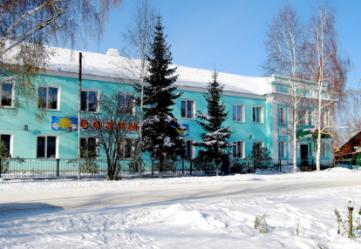 Наши контакты:
652100, Россия, 
Кемеровская область, 
Яйский район, пгт Яя, 
ул. Советская, 5

 / факс: 8(38441)-2-21-74

Адрес электронной почты:
solnyaya@yandex.ru